cosc 2030
trees:
an introduction
data structure: Trees
a hierarchical tree structure, with a root value and subtrees of children with a parent node, represented as a set of linked nodes. 
from Wikipedia. 
Tree data structure is a collection of data (Node) which is organized in hierarchical structure recursively    The structure will have NO cycles.
terms:
root
The first node in the tree is.  In this case 2 is the root node.
parent
A node which is a predecessor of any node is called a parent node
basically, 6 is parent node of 5 and 11.   
7 is the parent node of both 2 and 6 and 5 and 11 as well.
child
Any node which is a descendant of any node is a child.
so basically, every node, except 2 is also child node.
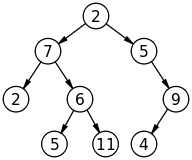 data structure: Trees (2)
sibling
Any node that belongs to same parent at the same level
siblings: 7 and 5;  2 and 6;  5 and 11
leaf  (also called terminal nodes)
a node which does not have any children is a leaf
2, 5,11, and 4 are leaf nodes
internal (also called non-terminal)
a node that has at least one child 
edge
the connection between any two nodes
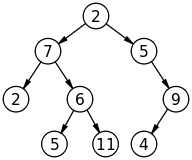 data structure: Trees (3)
Level
The root is always level 0
The level of any node is the level above +1
Note, an empty tree has no level
Depth
like level, root is depth of 0
Depth of a node is total number of edges from the root to the that node
So node 5 has a depth of 3
Depth of the tree 
is the total number of edges from root to leaf in the longest path
data structure: Trees (4)
Height
Height of a node is the total number of Edges from left to that node in the longest path
Leaf 11 has a height of 0 (no edges)
node 6 has height of 1
node 5 (not leaf 5) has a height of 2
Height of the tree
the height of the root node
An empty tree has no height, but can be listed as 0.
data structure: Trees (5)
Path
the sequence of Nodes and Edges from one node to another node
a path between 4 to 7
4-9-5-2-7
Subtree
In a tree data structure, each child from a node forms a subtree recursively. Every child node will form a subtree on its parent node.
node 2 is its own subtree
node 7 forms its own subtree
node 6 also forms its own subtree.
Questions
Looking only at subtree 7:
What is the height of the tree?
What is the depth of the tree?
What are the leafs of the tree?

Looks only at subtree 6:
What is the height of the tree?
What is the depth of the tree?
who are the siblings nodes?
What is the height of subtree 2?
Types of trees
Binary tree 
It has a root node and sub nodes.  node has at most two children.
The children are known as left and right
the tree may empty (containing no nodes)
n-ary tree
It has a root node and sub nodes.  nodes have n-ary subtrees of the root.
Each node has at most N number of children.
the tree may empty (containing no nodes)
Binary tree examples
Binary search tree
Algebraic expression trees
Examples of Binary Trees (2)
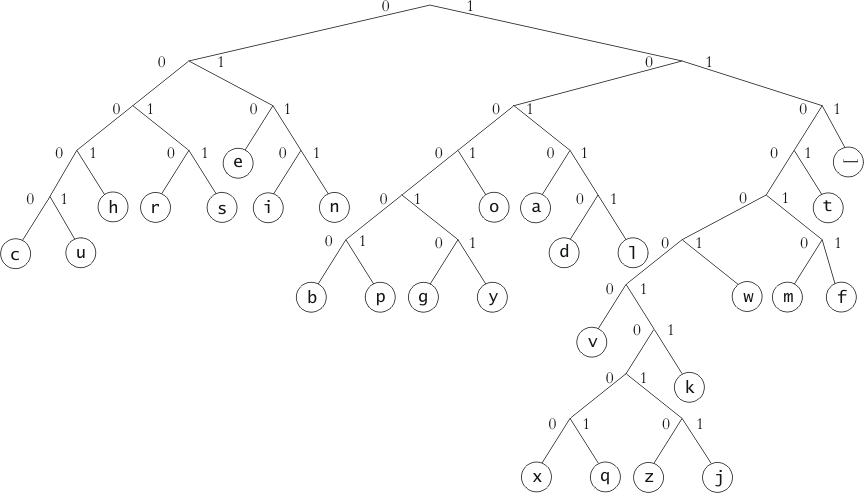 Code for b = 100000
Code for w = 110001
Code for s = 0011
Code for e = 010
binary tree with the same nodes, but different heights
heights
maximum height of a binary tree is n-1, where n is number of nodes
minimum height of  a binary tree is  ceiling( log2(n+1) ) -1
On previous slide there were 7 nodes
example d shows the max of 6
example a shows the mix  of 2   ( log2(7) =2.8)
8 nodes
max of 7, min of 3  (log2(8)=3)

Why do we care about the max and min height of a tree?
Binary Tree
Complete binary tree
a binary tree in which every internal node has exactly two children and all leaf nodes are at same level 
Which one is complete?
Balanced binary tree
a binary tree in which the left and right subtrees of any node have heights that differ by at most 1
Which are balanced?
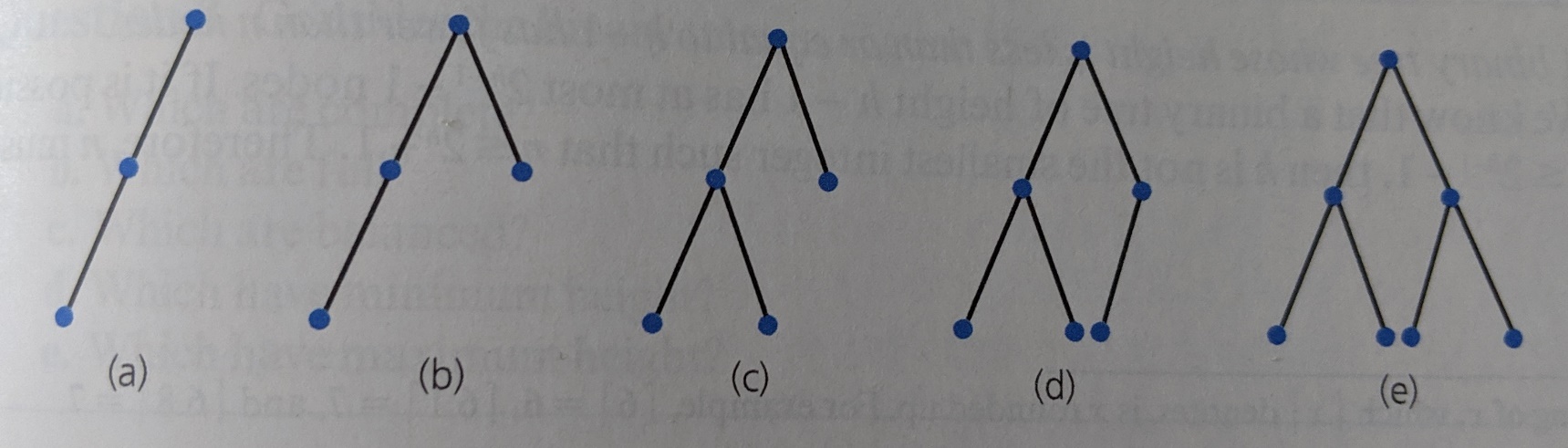 Traversals of Binary Trees
Often want iterate over and process nodes of a tree
Can walk the tree and visit the nodes in order
This process is called tree traversal
Three kinds of binary tree traversal:
Preorder
Inorder
Postorder
Binary Tree Traversals (2)
Preorder: Visit root, traverse left, traverse right
Inorder: Traverse left, visit root, traverse right
Postorder: Traverse left, traverse right, visit root
Visualizing Tree Traversals (2)
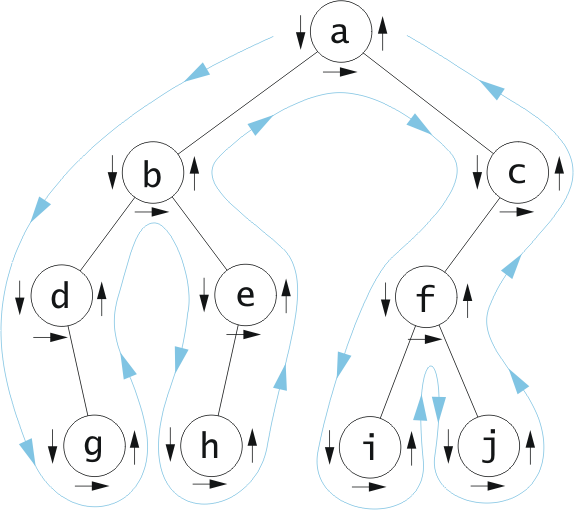 Preorder:
a, b, d, g, e,
h, c, f, i, j
Visualizing Tree Traversals (3)
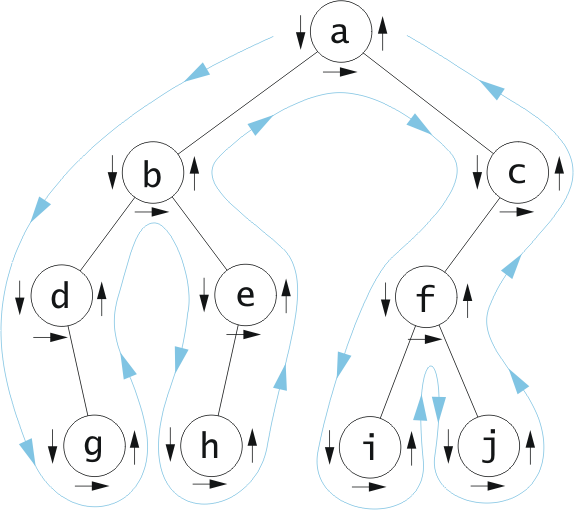 Inorder:
d, g, b, h, e,
a, i, f, j, c
Visualizing Tree Traversals (4)
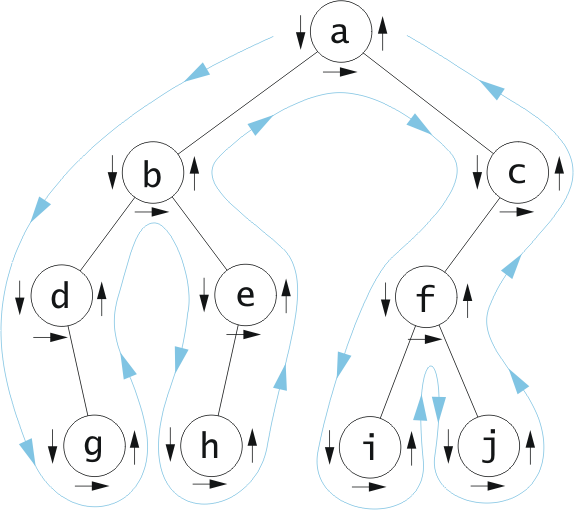 Postorder:
g, d, h, e, b,
i, j, f, c, a
Traversals of Binary Search Trees
Inorder traversal of a binary search tree 
Nodes are visited in order of increasing data value
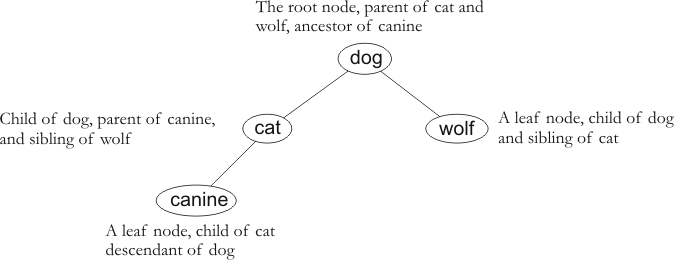 Inorder traversal visits in this order: canine, cat, dog, wolf
Traversals of Expression Trees
Inorder traversal can insert parentheses where they belong for infix form
Postorder traversal results in postfix form
Prefix traversal results in prefix form
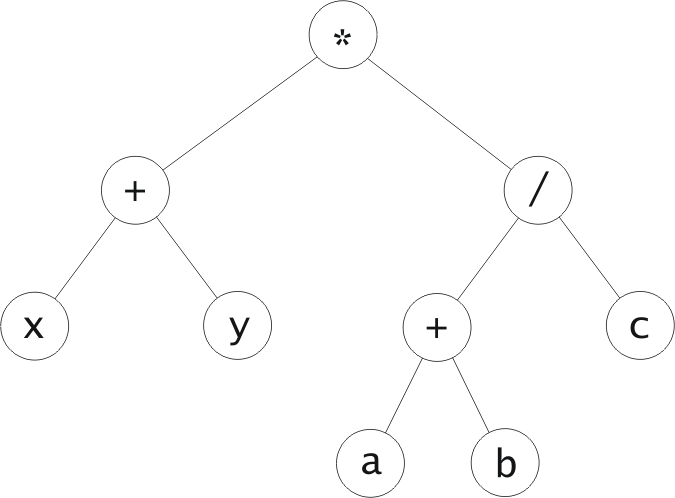 Infix form (x + y) * ((a + b) / c)
Postfix form: x y + a b + c / *
Prefix form: * + x y / + a b c
Expression Tree Algorithm
Read the postfix expression one symbol at at time:
If the symbol is an operand, create a one-node tree and push a pointer to it onto the stack.
If the symbol is an operator, pop two tree pointers T1 and T2 from the stack and form a new tree whose root is the operator, and whose children are T1 and T2.
Push the new tree pointer on the stack.

assuming we already have a postfix expression
	a b + c d e + * *
Example
a b +  :
a
b
+
Note: These stacks are depicted horizontally.
a
b
Example
a b + c d e +  :
+
d
e
c
a
b
+
+
c
a
b
d
e
Example
a b + c d e + *  :
+
*
a
b
c
+
d
e
Example
a b + c d e + * * :
*
+
*
a
b
c
+
d
e
Q
A
&